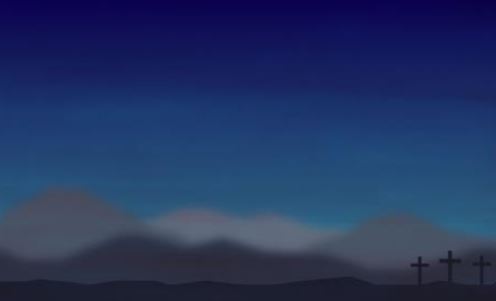 4/19/ 2019
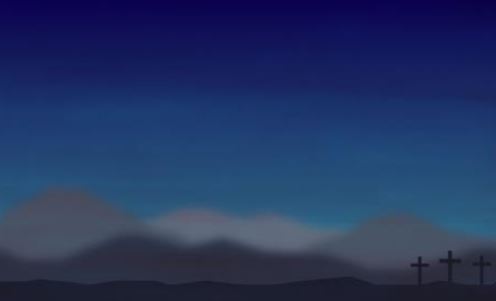 十架上的七言
十架下的六言啟示
Revelations of the 
Seven words on the cross
and six words under the cross
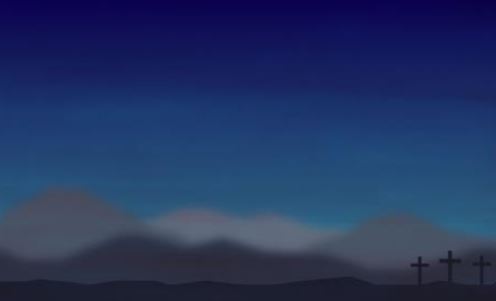 十架上的七言
Seven words on the cross
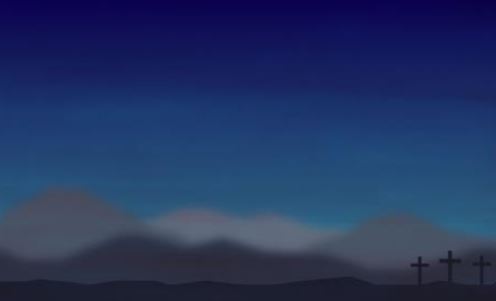 (一) 父啊！赦免他們， 
因為他們所作的， 他們不曉得
“Father, forgive them, for they do
 not know what they are doing.”
真心饒恕別人
Whole-hearted Forgiveness
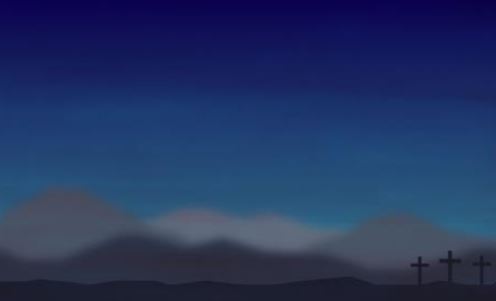 (二) 我實在告訴你， 
今日你要同我在樂園了
“Truly I tell you, today you will be
 with me in paradise.”
主的救恩給相信的人
Salvation for Those who Believe
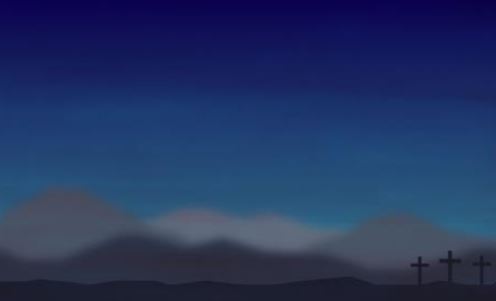 (三) 母親， 看你的兒子-----
看你的母親—
“Woman, here is your son,” 
“Here is your mother.”
主在十架上仍顧念馬利亞
Even Jesus in pain on the cross
But he still taking care of mary.
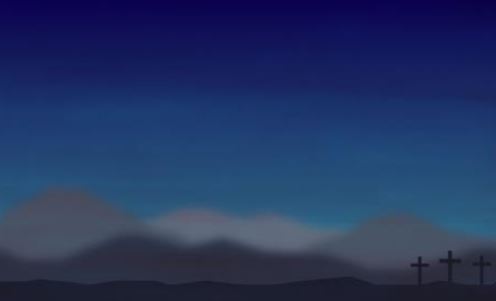 (四) 我的神！我的神！
為甚麼離棄我？
“Eli, Eli, lema sabachthani?”
主的痛苦，因為和父神分開！
The pain of the Lord, 
because 
it is separated from the Father!
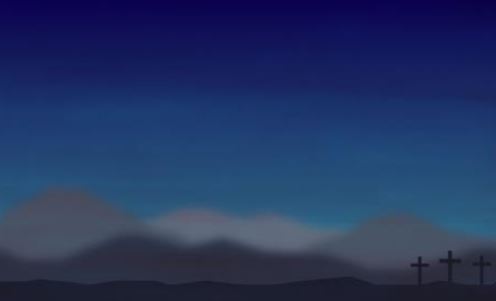 (五) 我渴了
“I am thirsty.”
主，人性的本能
血水流乾了
The Lord, His Human Instinct
His Body was drained of Blood
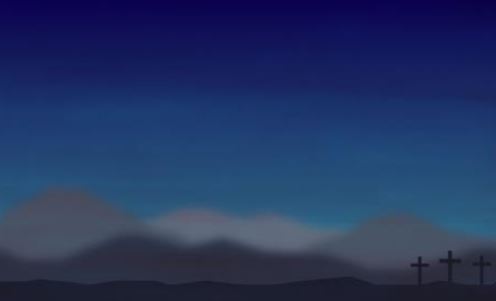 (六) 成了！
“It is finished.”
主完成對人類的救贖大工
The Lord has Finished His Work
on Man’s Redemption
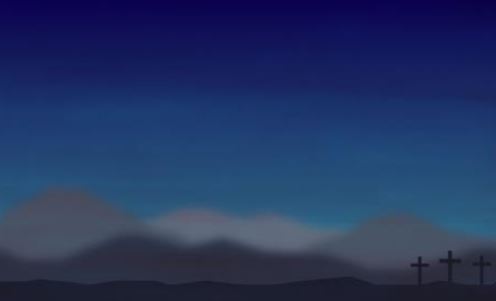 (七)父啊！
我將我的靈魂交在你手裏
 “Father, into your hands
 I commit my spirit.”
主完全信靠交托的心
The Lord Full trust 
in the heart of trust
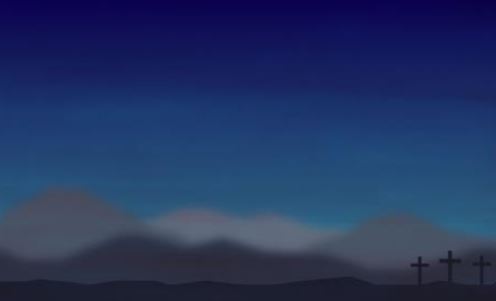 十架下的六言
Six words under the cross
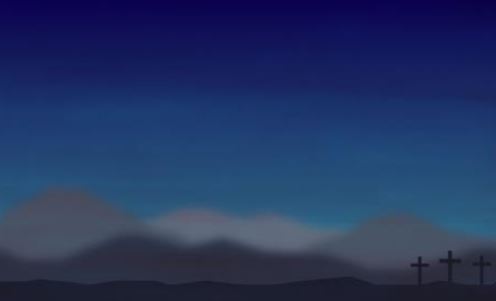 (一) 不信的話
Words of Unbelief
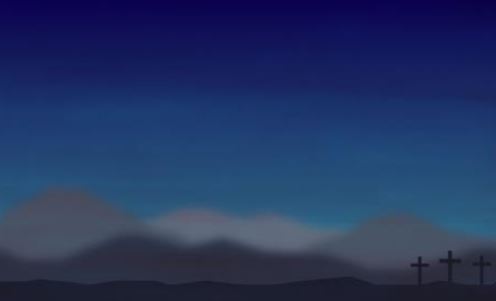 馬太福音 27:38-40
38 當時，有兩個強盜和他同釘十字架，一個在右邊，一個在左邊。
 39 從那裡經過的人譏誚他，搖著頭說： 
40 「你這拆毀聖殿、三日又建造起來的，可以救自己吧！你如果是神的兒子，就從十字架上下來吧！」
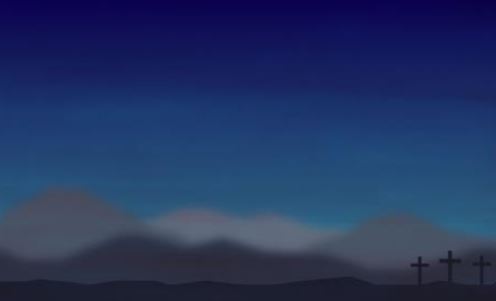 Matthew 27:38-40
38 Two rebels were crucified with him, one on his right and one on his left. 
39 Those who passed by hurled insults at him, shaking their heads
40 and saying, “You who are going to destroy the temple and build it in three days, save yourself! Come down from the cross, if you are the Son of God!”
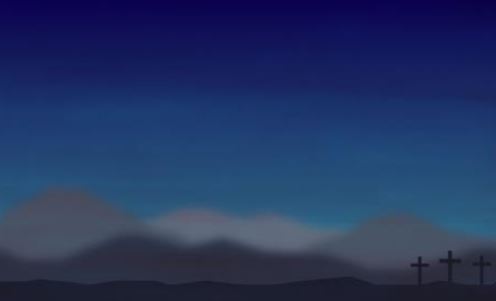 (二) 輕視的話
Words of Contempt
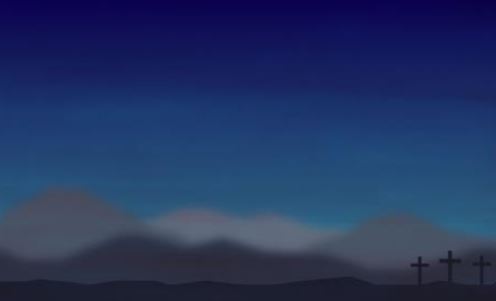 馬太福音 27:41-42
41 祭司長和文士並長老也是這樣戲弄他說： 
42 「他救了別人，不能救自己。他是以色列的王，現在可以從十字架上下來，我們就信他！
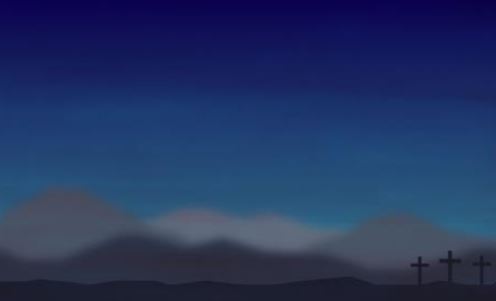 Matthew 27:41-42
41 In the same way the chief priests, the teachers of the law and the elders mocked him. 
42 “He saved others,” they said, “but he can’t save himself! He’s the king of Israel! Let him come down now from the cross, and we will believe in him.
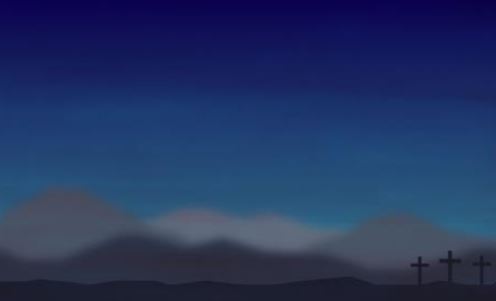 (三) 諷刺的話
Words of Mockery
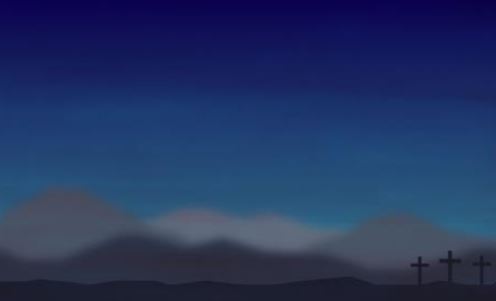 路加福音 Luke 23:39
39 那同釘的兩個犯人，有一個譏誚他說：「你不是基督嗎？可以救自己和我們吧！」
39 One of the criminals who hung there hurled insults at him: “Aren’t you the Messiah? Save yourself and us!”
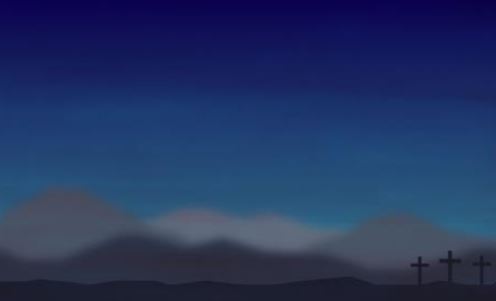 (四) 誤會的話
Words of Intercession
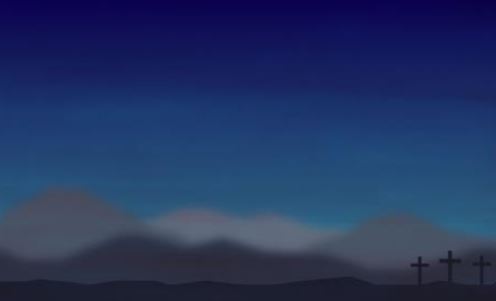 馬太福音 27:46-47
46 約在申初，耶穌大聲喊著說：「以利！以利！拉馬撒巴各大尼？」就是說：「我的神！我的神！為什麼離棄我？」 
47 站在那裡的人，有的聽見就說：「這個人呼叫以利亞呢！」
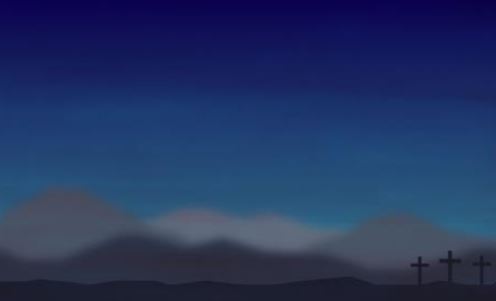 Matthew 27:46-47
46 About three in the afternoon Jesus cried out in a loud voice, “Eli, Eli,[c] lema sabachthani ?” (which means “My God, my God, why have you forsaken me?”).
47 When some of those standing there heard this, they said, “He’s calling Elijah.”
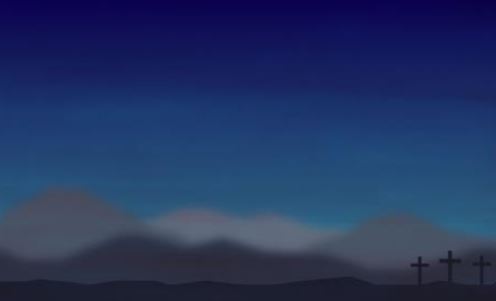 (五) 誠心求告的話
Sincerely ask for words
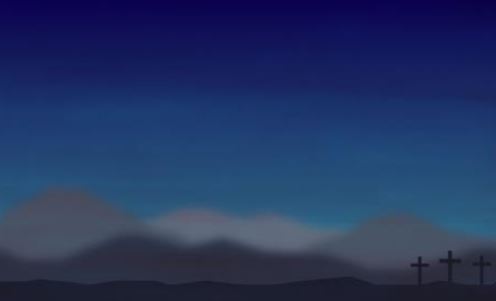 路加福音 23:42-43
42 就說：「耶穌啊，你得國降臨的時候，求你記念我！」 
43 耶穌對他說：「我實在告訴你：今日你要同我在樂園裡了！」
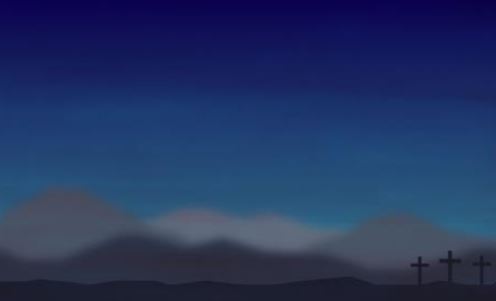 Luck 23:42-43
42 Then he said, “Jesus, remember me when you come into your kingdom.”
43 Jesus answered him, “Truly I tell you, today you will be with me in paradise.”
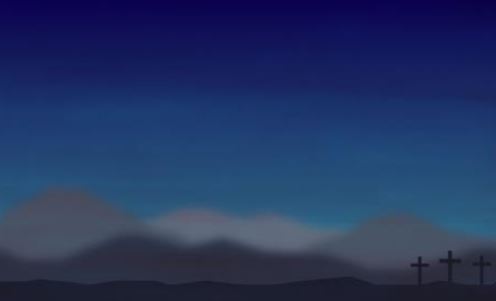 (六) 明白真理的話
Words of Discernment
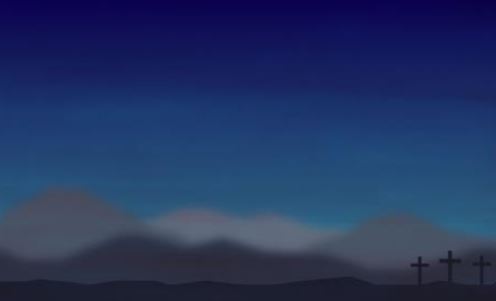 馬太福音 27:54
百夫長和一同看守耶穌的人看見地震並所經歷的事，就極其害怕，說：「這真是神的兒子了！」
馬可福音 15:39
對面站著的百夫長看見耶穌這樣喊叫斷氣，就說：「這人真是神的兒子！」
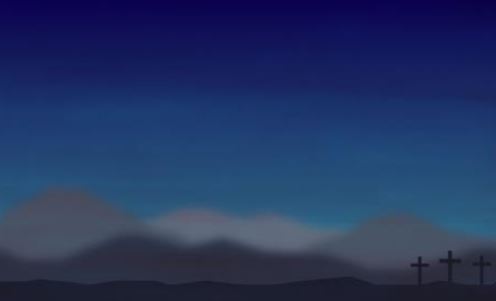 Matthew 27:54
When the centurion and those with him who were guarding Jesus saw the earthquake and all that had happened, they were terrified, and exclaimed, “Surely he was the Son of God!”
Mark 15:39
And when the centurion, who stood there in front of Jesus, saw how he died,[c] he said, “Surely this man was the Son of God!”
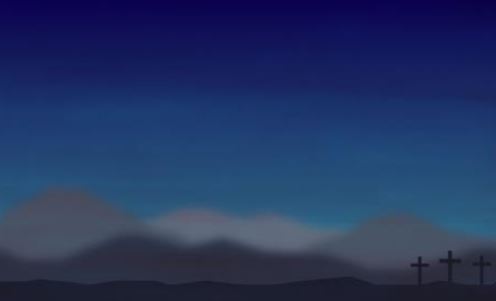